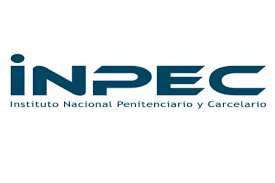 SUBDIRECCIÓN TALENTO HUMANO - GRUPO DE SEGURIDAD Y SALUD EN EL TRABAJO
VACUNACIÓN Y SOLIDARIDAD,  
CLAVES PARA VENCER A LA VARIANTE ÓMICRON
LA IMPORTANCIA DE LA VARIANTE ÓMICRON RADICA EN SU TRANSMISIBILIDAD
EL ÓMICRON ES UNA VARIANTE COVID 19
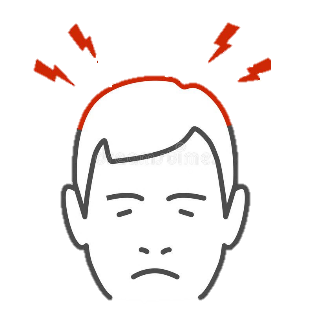 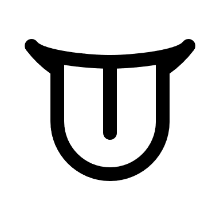 EL OLFATO Y GUSTO
SE MANTINEN
SECRECIÓN
NASAL
DOLOR DE
CABEZA
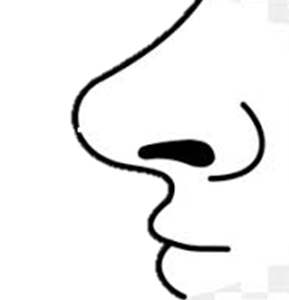 SÍNTOMAS DEL ÓMICRON
DOLOR DE
GARGANTA
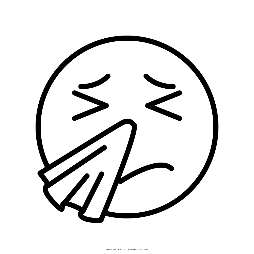 FATIGA
(LEVE O SEVERA)
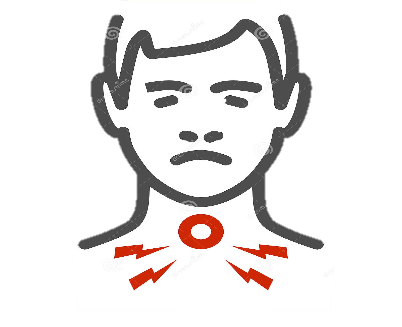 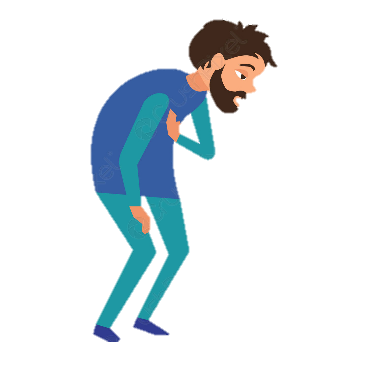 ESTORNUDOS
MÉTODOS DE PREVENCIÓN Y CUIDADO
Lavado de manos
Vacunación
Distancia
Social
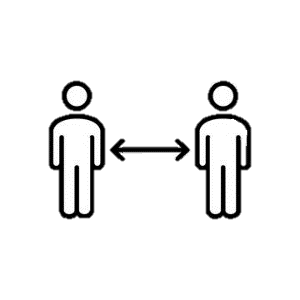 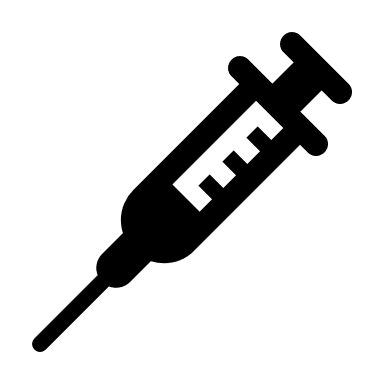 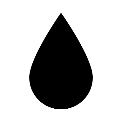 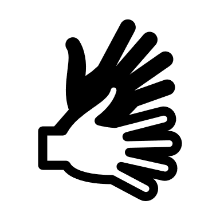 En sospecha de contagio, estar en casa
Uso de tapabocas
Ventilar los espacios
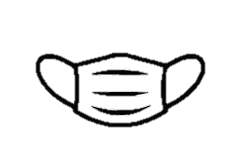 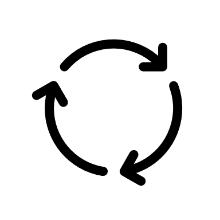 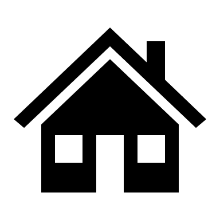 Cualquier duda será atendida por el GUSST, a través del Avantel: 3155605040, correo electrónico: seguridadysalud.scentral@inpec.gov.co